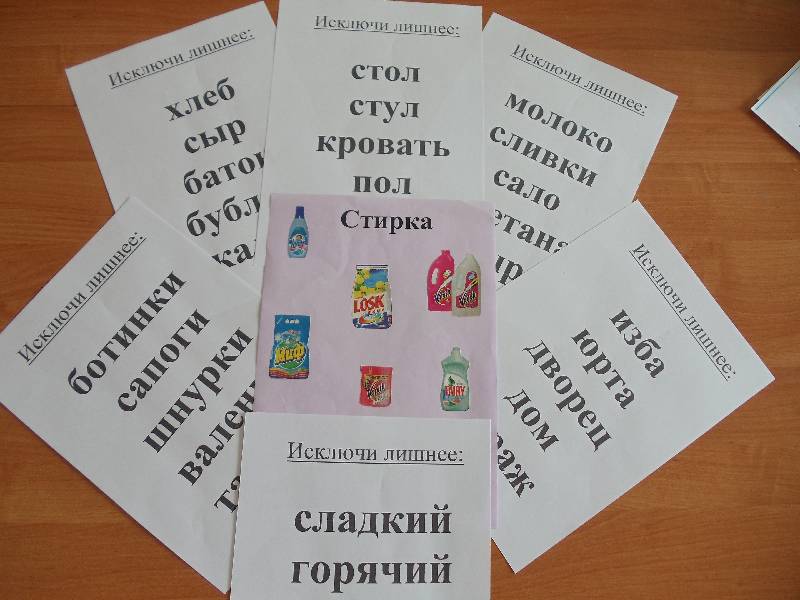 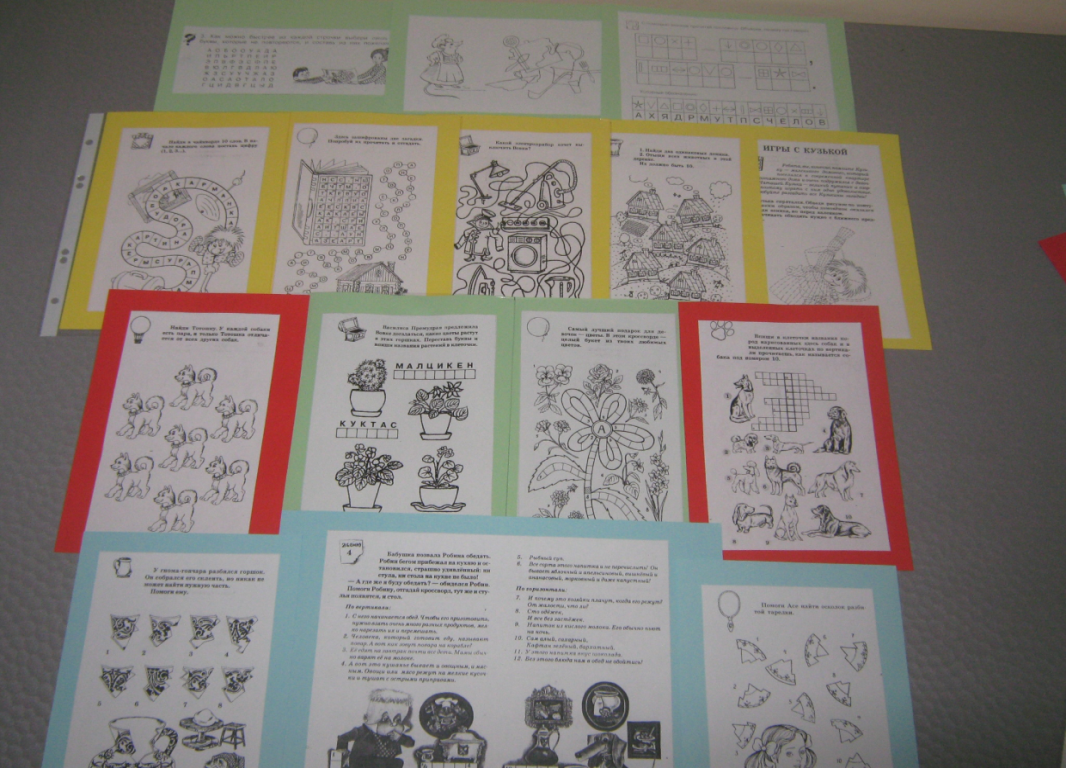 Загадки, ребусы, кроссворды
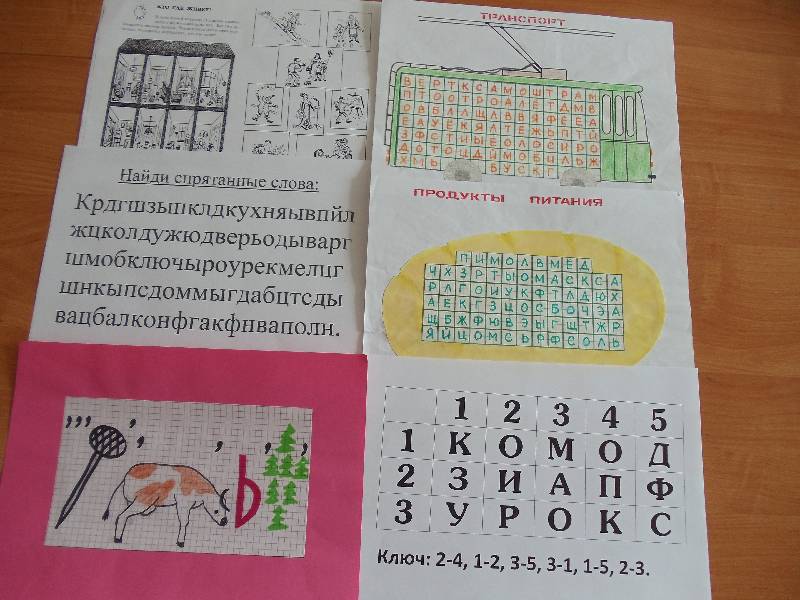 Разработка и проведение
 открытых мероприятий
 по собственным темам 
самообразования
Проведение тренингов, 
семинаров, 
конференций,
 мастер-классов, 
обобщение опыта по 
исследуемой проблеме
ОРГАНИЗАЦИЯ ПРОЦЕССА САМООБРАЗОВАНИЯ
План самообразования воспитателей

Этапы работы
Название темы

Цели

Задачи

Предполагаемый результат
 
Этапы работы

Сроки выполнения каждого этапа

Действия и мероприятия проводимые в процессе работы
  над темой

Способ демонстрации результата проделанной работы
Алгоритм работы над темой самообразования

Подбор темы

Определение целей и задач

Подбор источников самообразования


Подбор видов деятельности в рамках работы над темой

Дата начала работы над темой


Результаты самообразования и их трансляция 
на учрежденческом, городском уровне
Содержание папки по самообразованию

Параметры оформления страниц:

Поля – обычное
Ориентация - книжная
Первая строка - отступ на 1,25
Интервал после – 12 пт.
Междустрочный интервал – множитель – 1,15
Выравнивание основного текста – по левому краю 
Шрифт для основного текста – Times New Roman – кегль 13
Написание глав – шрифт Times New Roman – кегль 13 заглавные буквы,
  начертание полужирное, выравнивание по центру, заголовков, 
подзаголовков -   шрифт Times New Roman – кегль 13,  
начертание полужирное, выравнивание по центру, как в предложениях
Колонтитул для титульной страницы – особый
Номер страницы – положение – внизу страницы – простой номер №3
Оформление обложки титульного листа
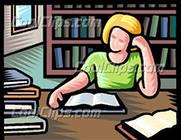 ВИЗИТНАЯ КАРТОЧКА

Воспитатель: Фамилия Имя Отчество

Образование:

Закончила:

Квалификация:

Стаж работы:

Педагогический стаж:

Стаж работы в учреждении:
СОДЕРЖАНИЕ
ТЕМА
Введение




Прописываете актуальность вашей темы, приводите убедительные рассуждения и доказательства, критерии эффективности.

Отвечаете на вопрос: почему данную проблему нужно изучать сегодня, в какой степени она важна и значима для практики обучения и воспитания.
Цель

Целями самообразования могут быть:

повышение уровня своей эрудиции, правовой и общей культуры;
изучение и внедрение новых воспитательных технологий;
изучение и внедрение новых форм, методов и приемов воспитания;
совершенствование своих знаний в области педагогической психологии;

При этом цель должна звучать емко, отражать и уточнять тему самообразования.
Тема:
«Развивающие	 игры как средство формирования познавательных способностей детей дошкольного возраста»



Цель: 
Показать роль и значение развивающих игр в формировании познавательных способностей детей дошкольного возраста.
Задачи



 Задачи самообразования – это шаги по достижению цели самообразования, ответ на вопрос, что нужно сделать, чтобы достигнуть целей вашего самообразования.
План самообразования воспитателей

Этапы работы
Благодарю за внимание!
Над презентацией работала библиотекарь КГОКУ
 
«Детский дом г. Спасска-Дальнего»

Бояренцева Жанна Дмитриевна